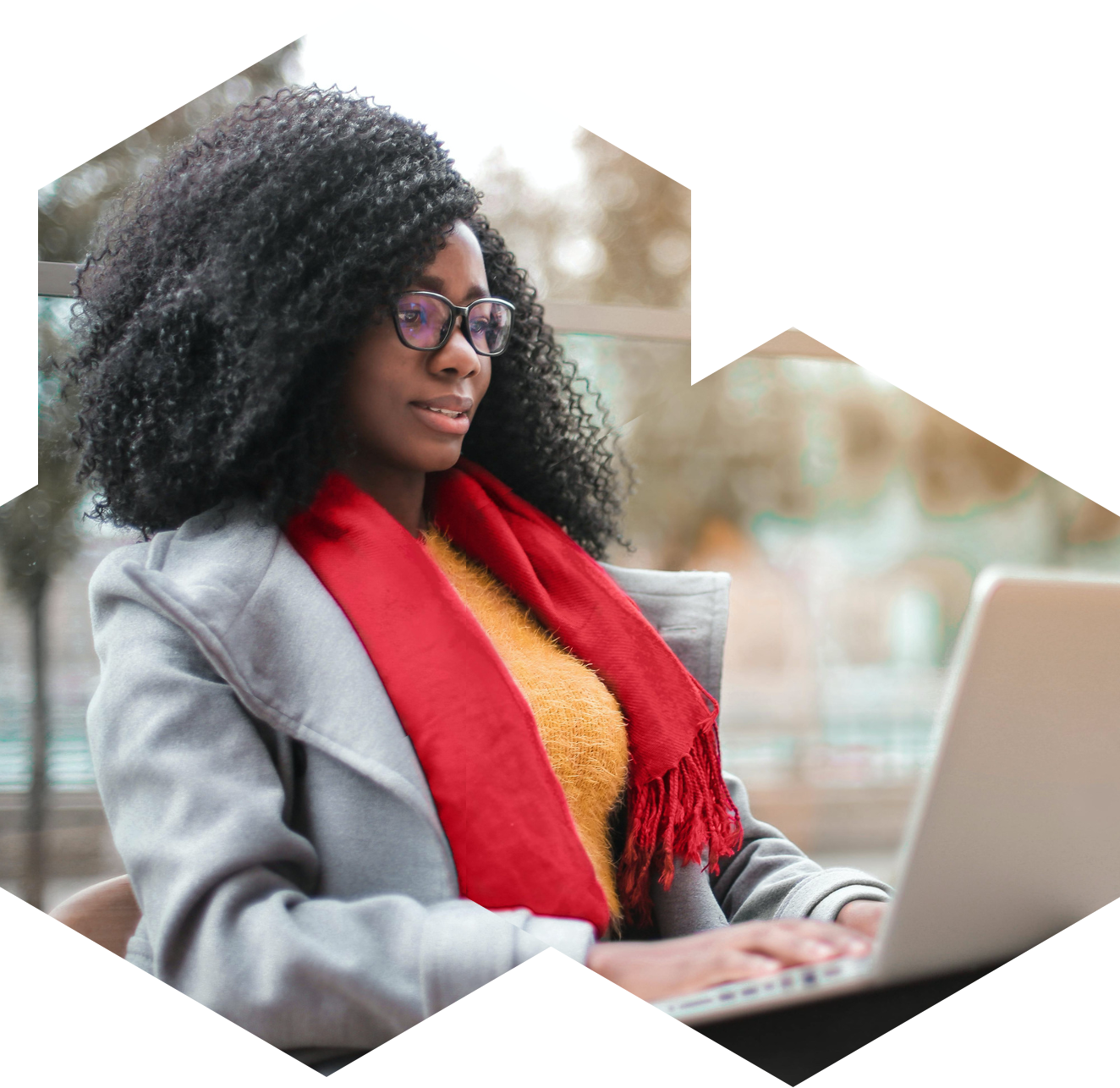 Business Project Management
Online Training
Table Of Contents
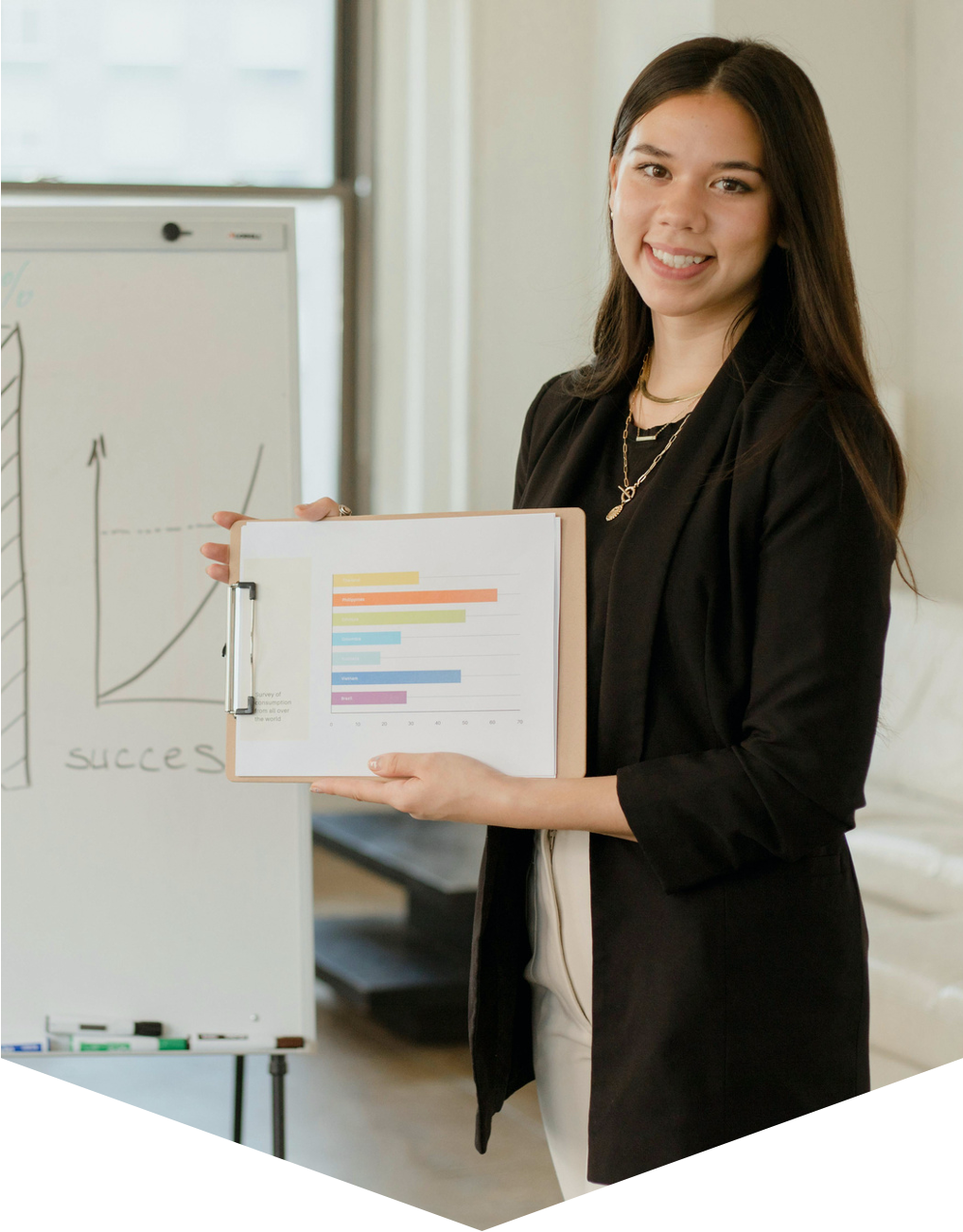 1
Elaborate on what you want to discuss.
Introduction
2
Elaborate on what you want to discuss.
Our Process
3
Elaborate on what you want to discuss.
About Us
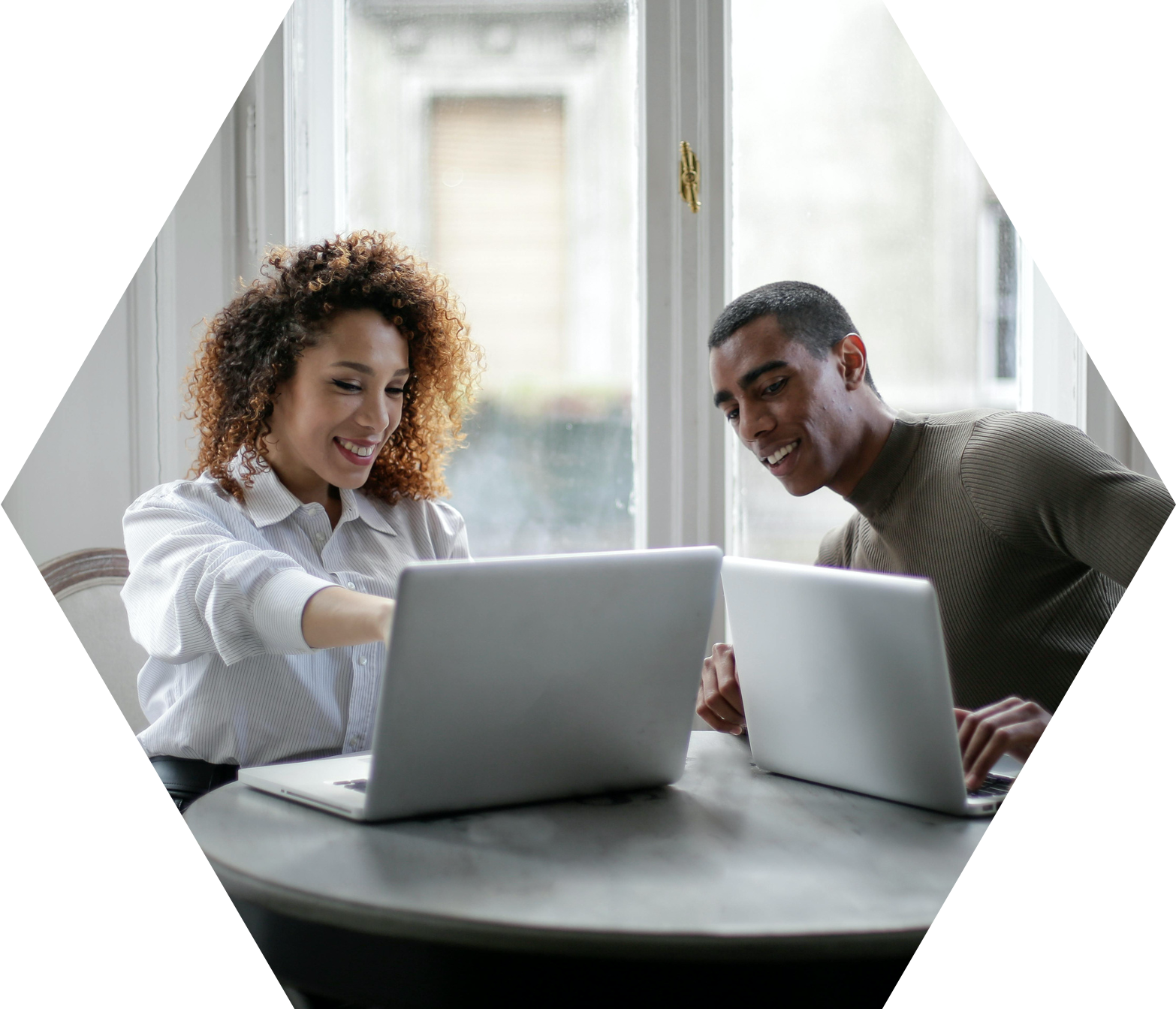 1
Introduction
Elaborate on what you  want to discuss.
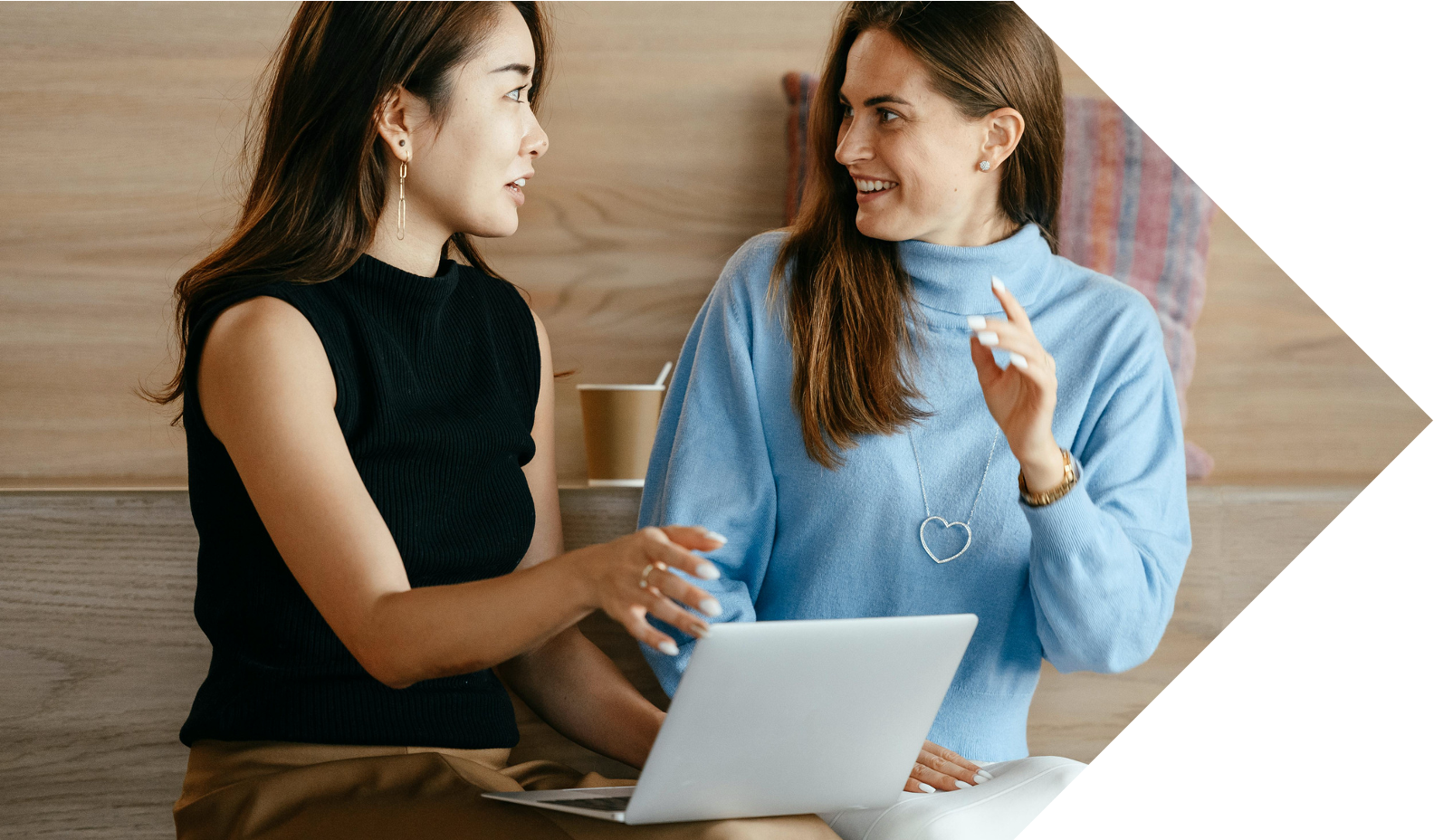 Welcome To Presentation
I'm Rain, and I'll be sharing with you my beautiful ideas. Follow me at @reallygreatsite to learn more.
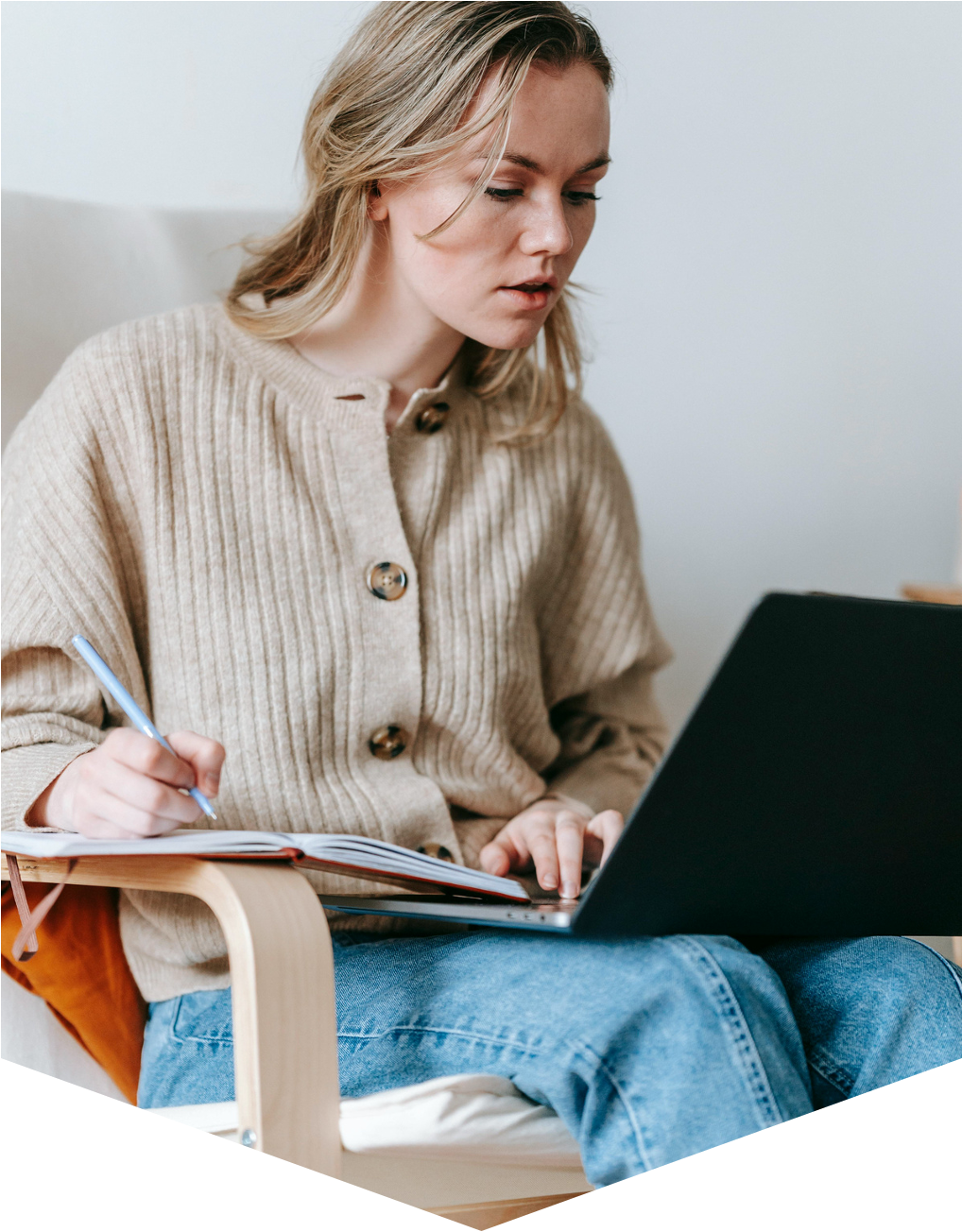 Tasks And Solutions
Who we are?
Briefly elaborate on what you 
want to discuss.
What we do?
Briefly elaborate on what you 
want to discuss.
Timeline Page
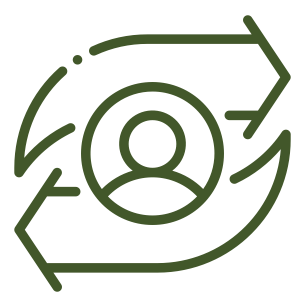 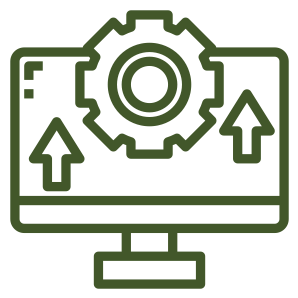 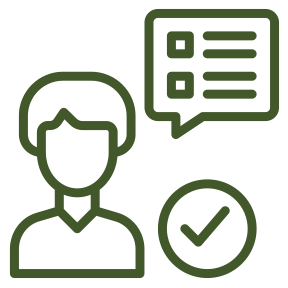 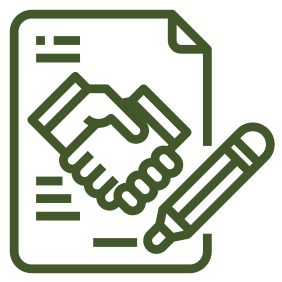 Add a main point
Add a main point
Add a main point
Add a main point
Elaborate on what you 
want to discuss.
Elaborate on what you 
want to discuss.
Elaborate on what you 
want to discuss.
Elaborate on what you 
want to discuss.
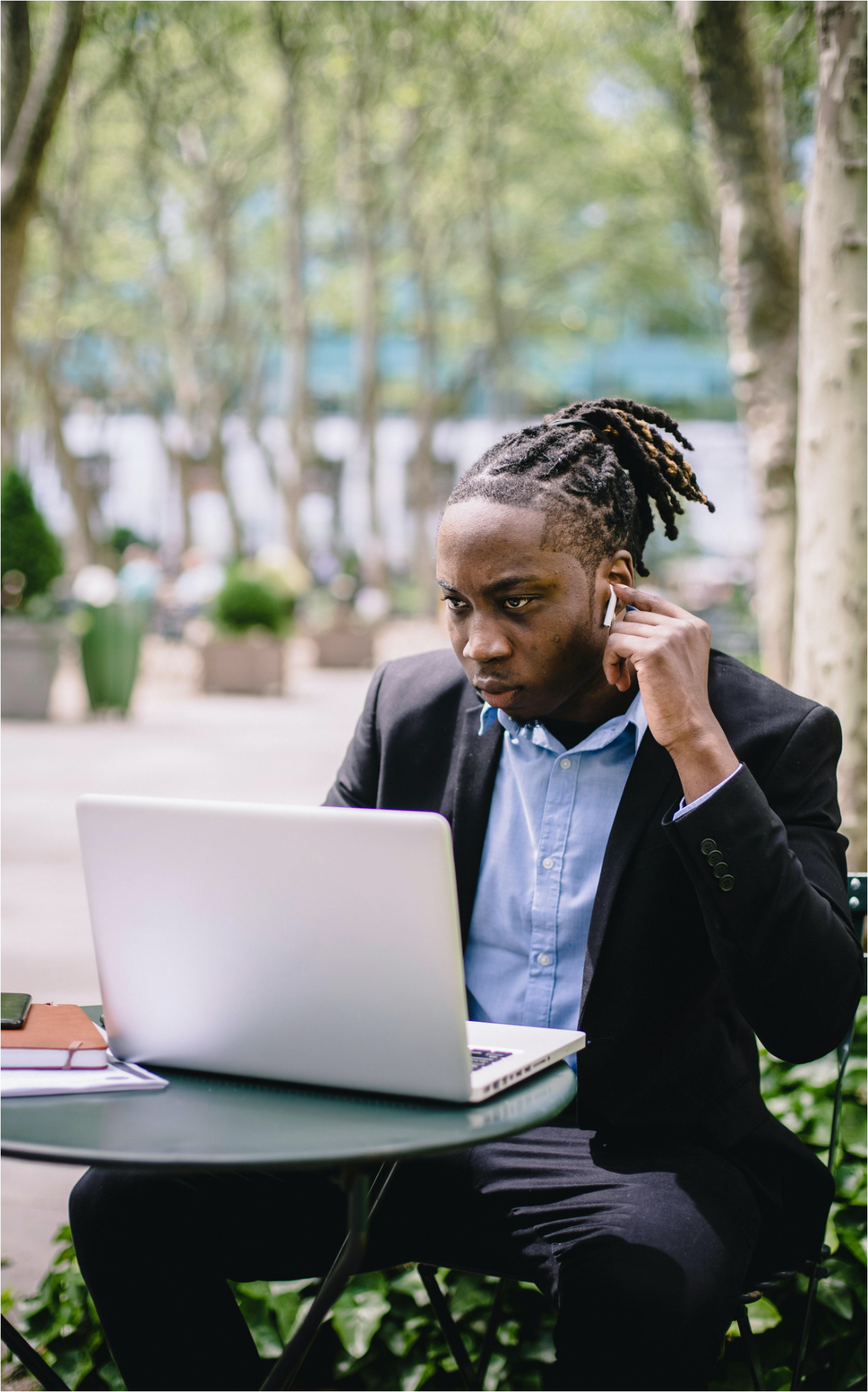 2
Our Process
Elaborate on what you  want to discuss.
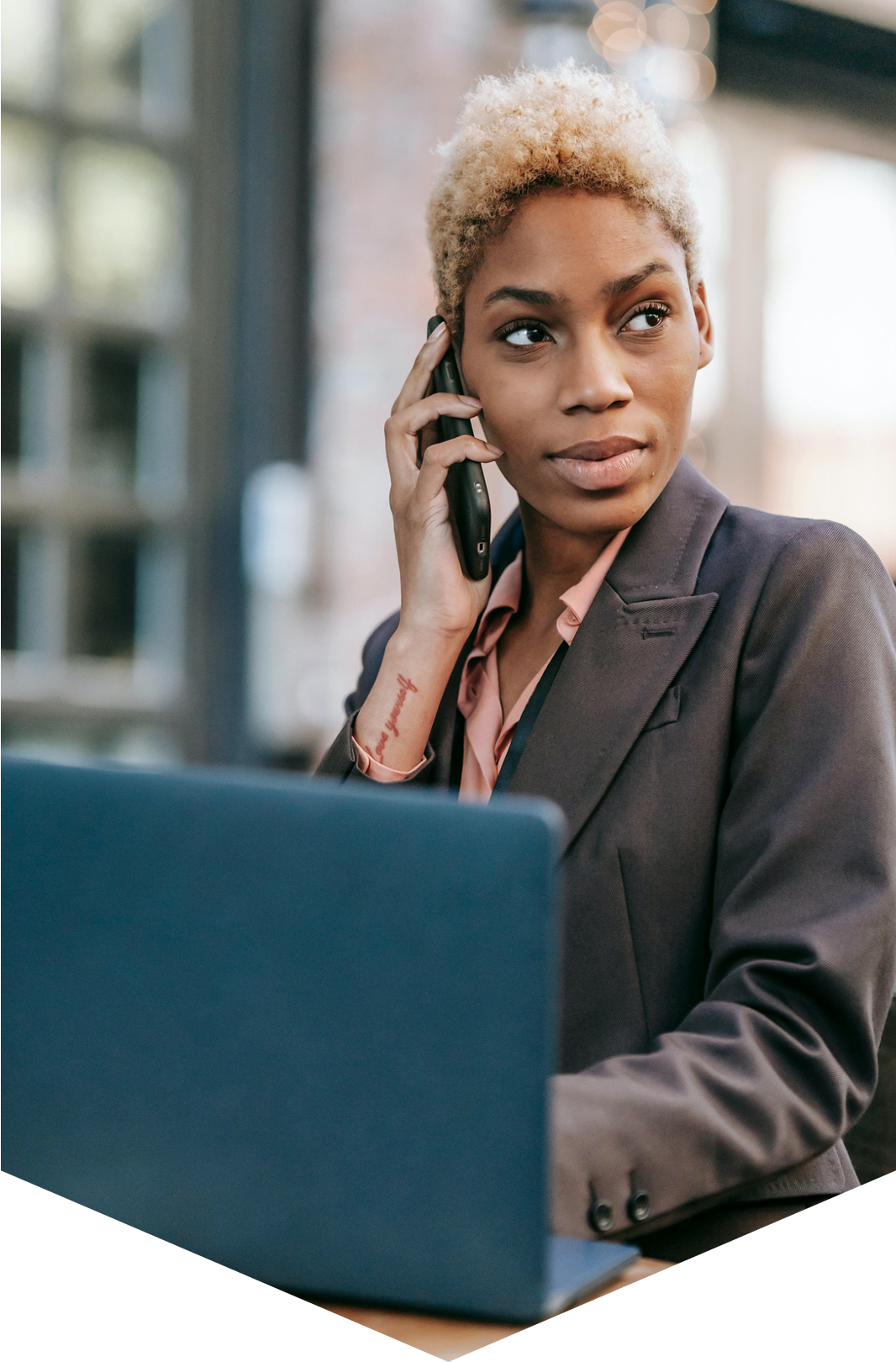 Key Steps
Steps One
Steps Two
Elaborate on what you 
want to discuss.
Elaborate on what you 
want to discuss.
Steps Three
Steps Four
Elaborate on what you 
want to discuss.
Elaborate on what you 
want to discuss.
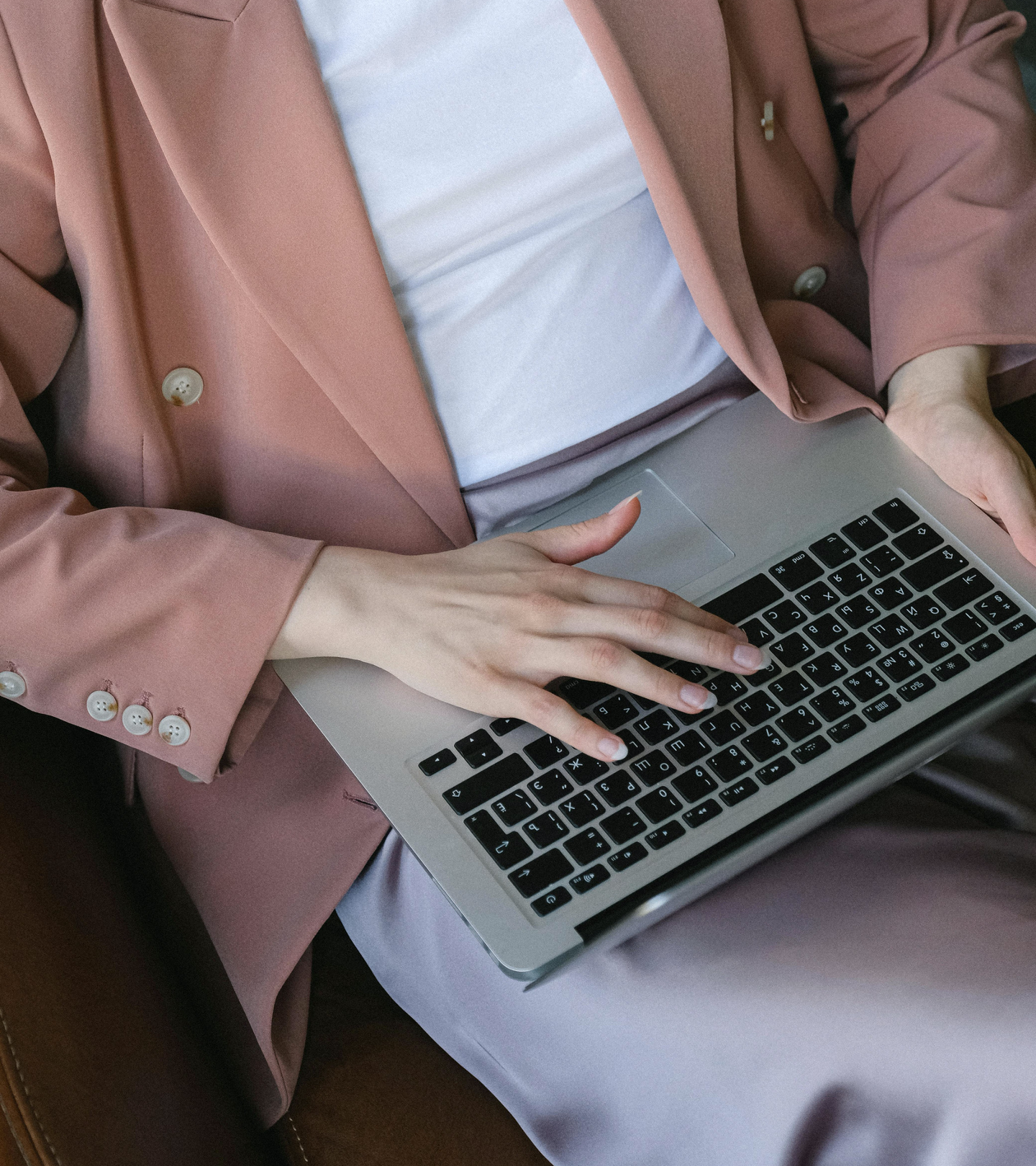 Our Best Project
Presentations are communication tools that can be used as demonstrations, lectures, speeches, reports, and more. It is mostly presented before an audience. It serves a variety of purposes, making presentations powerful tools for convincing and teaching.
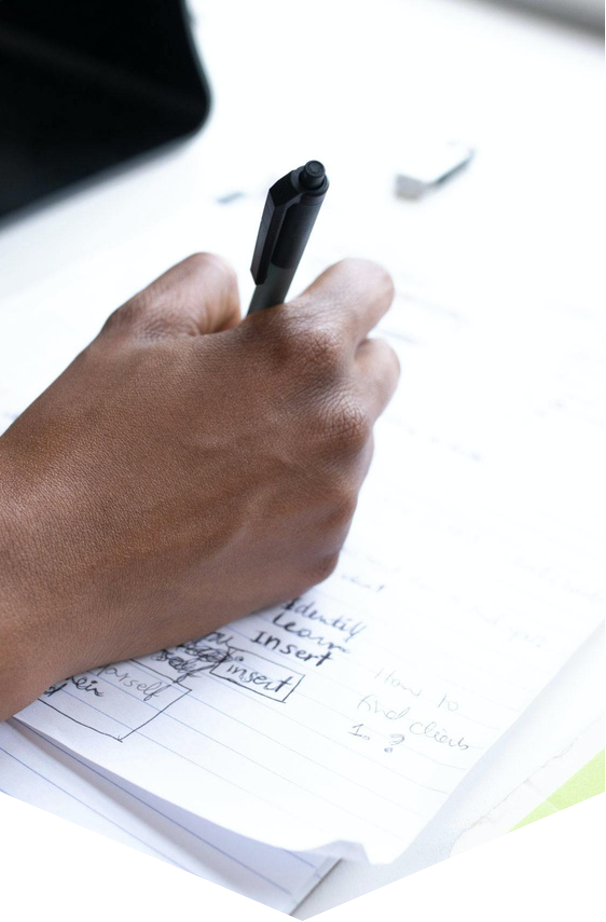 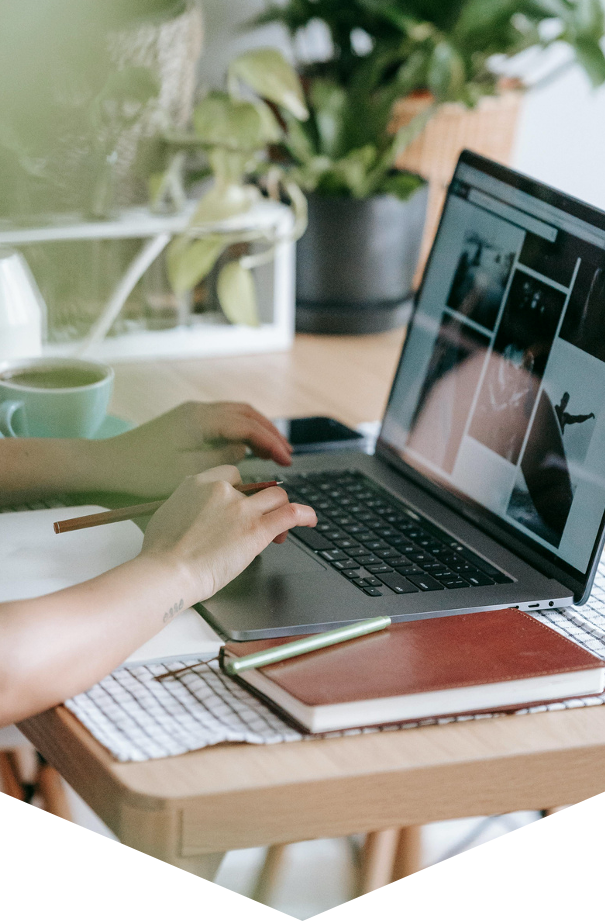 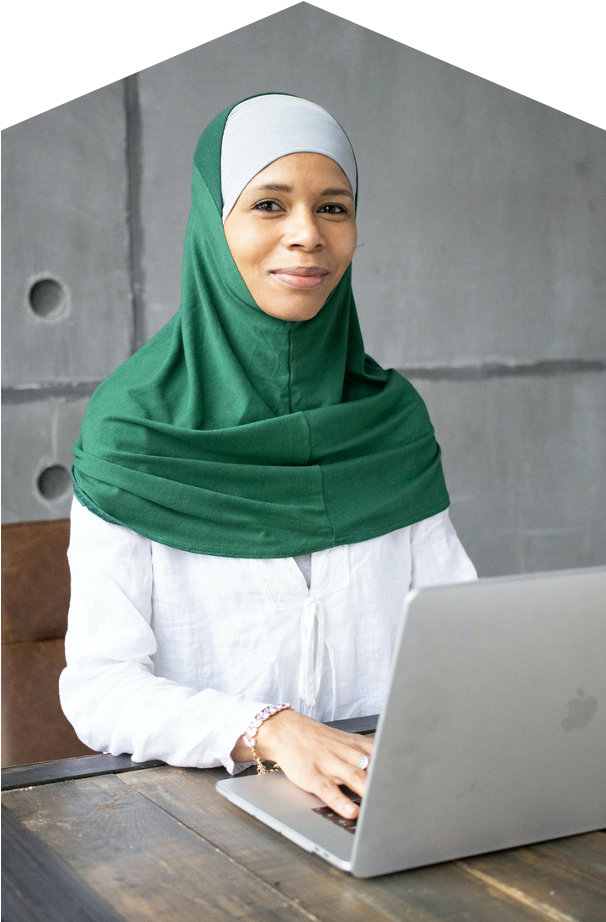 Gallery Image
What can you say about your projects? Share it here!
Our Product
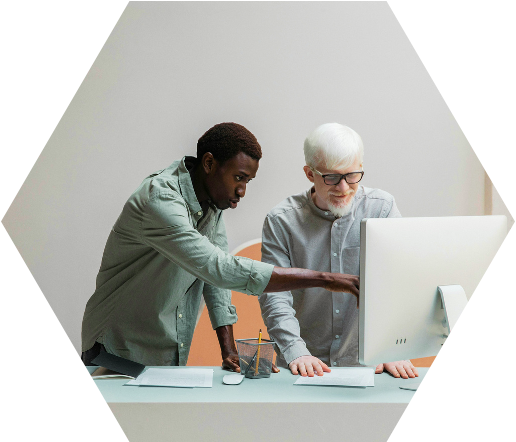 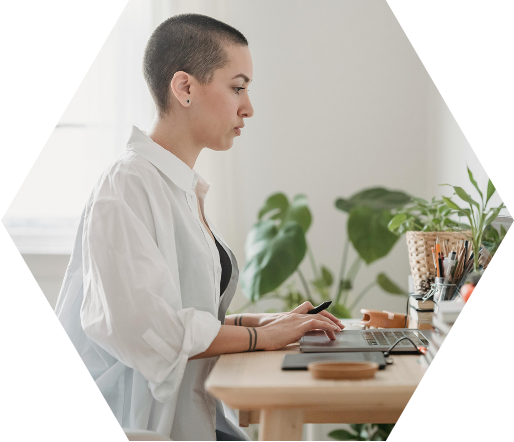 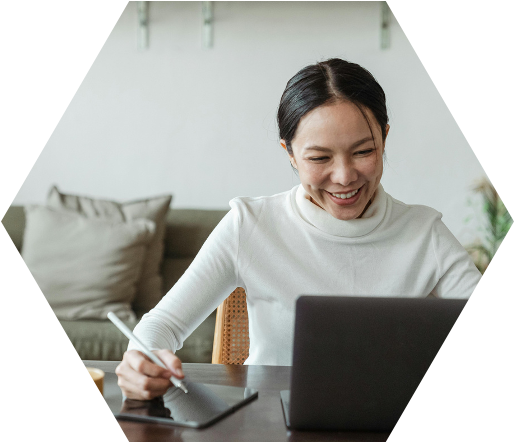 Product 01
Product 03
Product 05
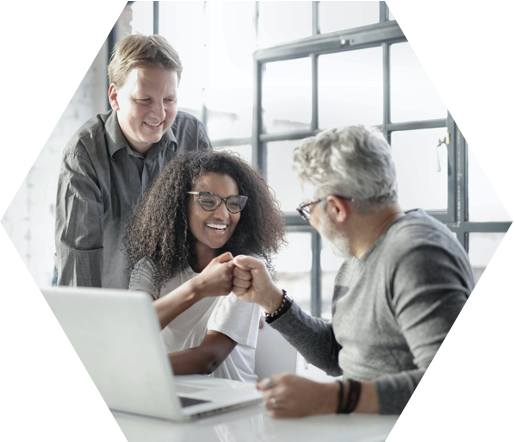 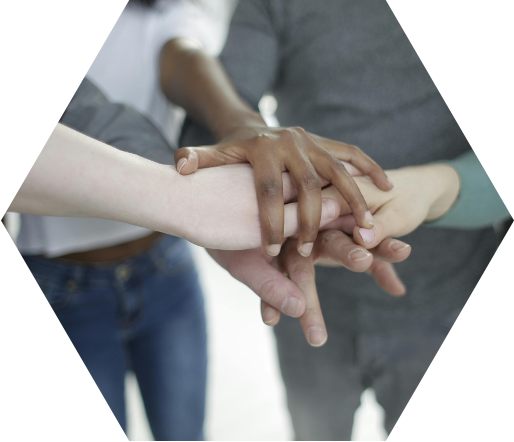 Product 02
Product 04
Service Positioning
20$
30$
300$
MONTHLY
MONTHLY
YEARLY
Add a feature
Add a feature
Add a feature
Add a feature
Add a feature
Add a feature
Add a feature
Add a feature
Add a feature
Add a feature
Add a feature
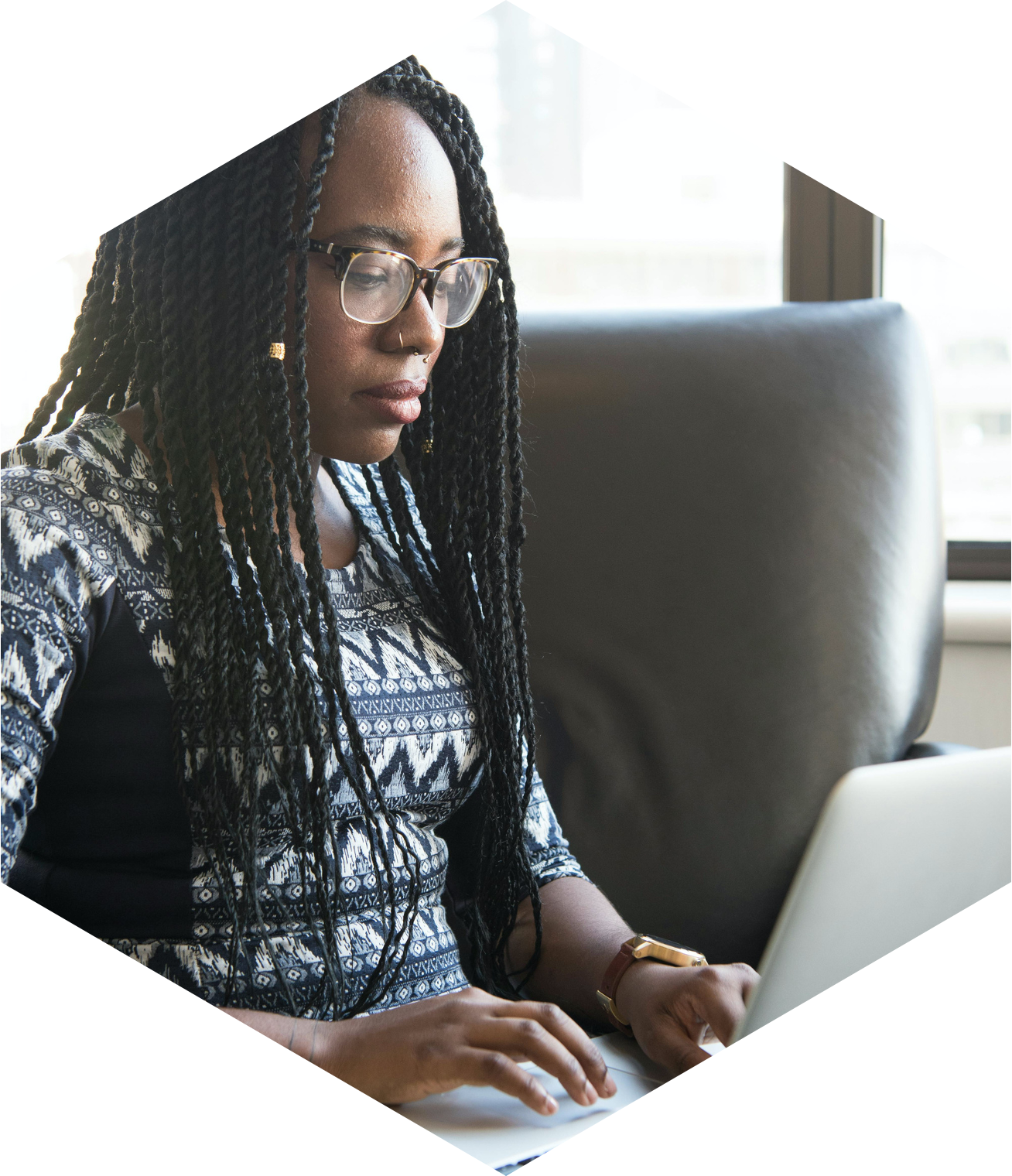 3
About Us
Elaborate on what you  want to discuss.
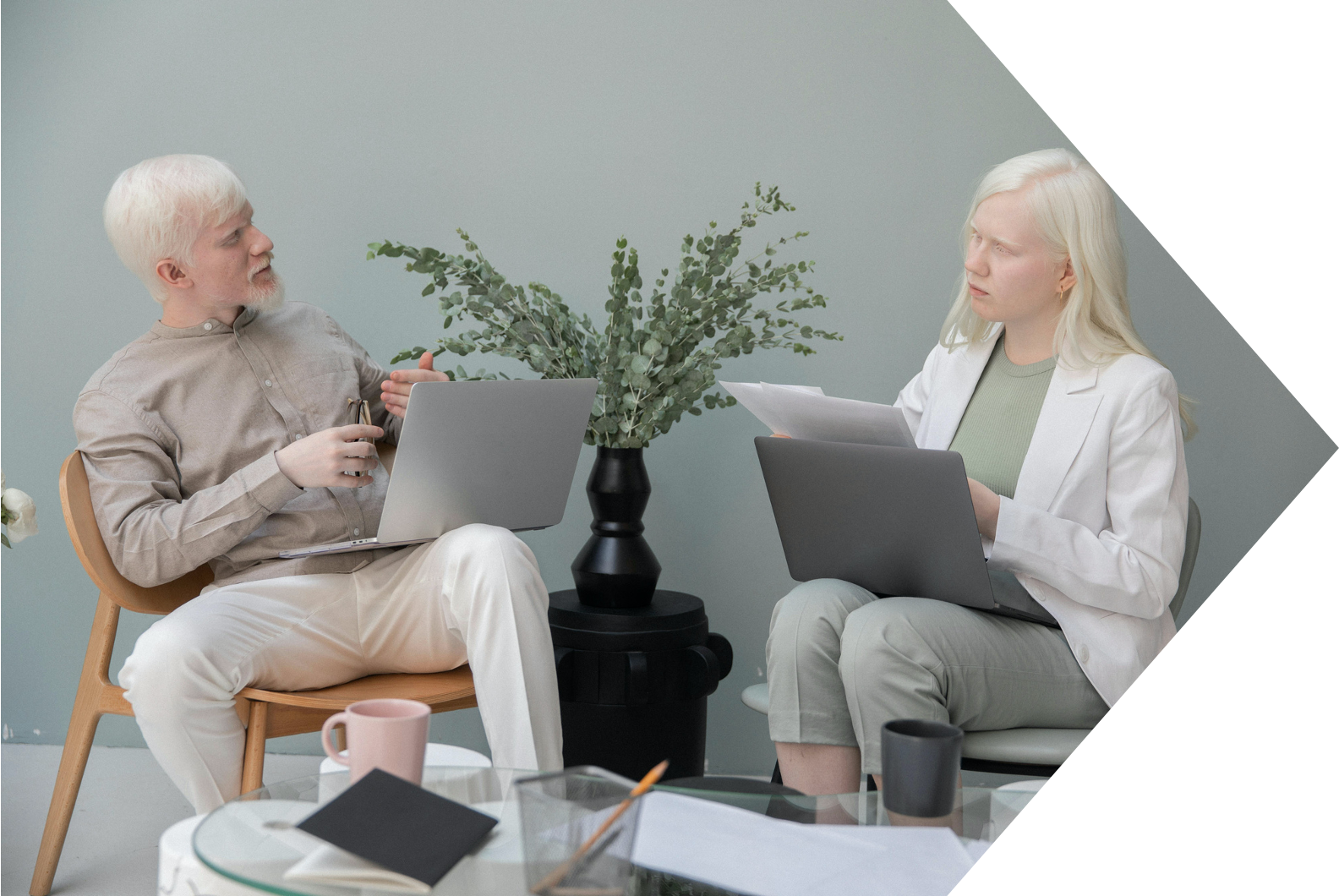 Our History
Presentations are communication tools that can be used as demonstrations, lectures, speeches, reports, and more. It is mostly presented before an audience.
Write an original statement or inspiring quote
— Include a credit, citation, or supporting message
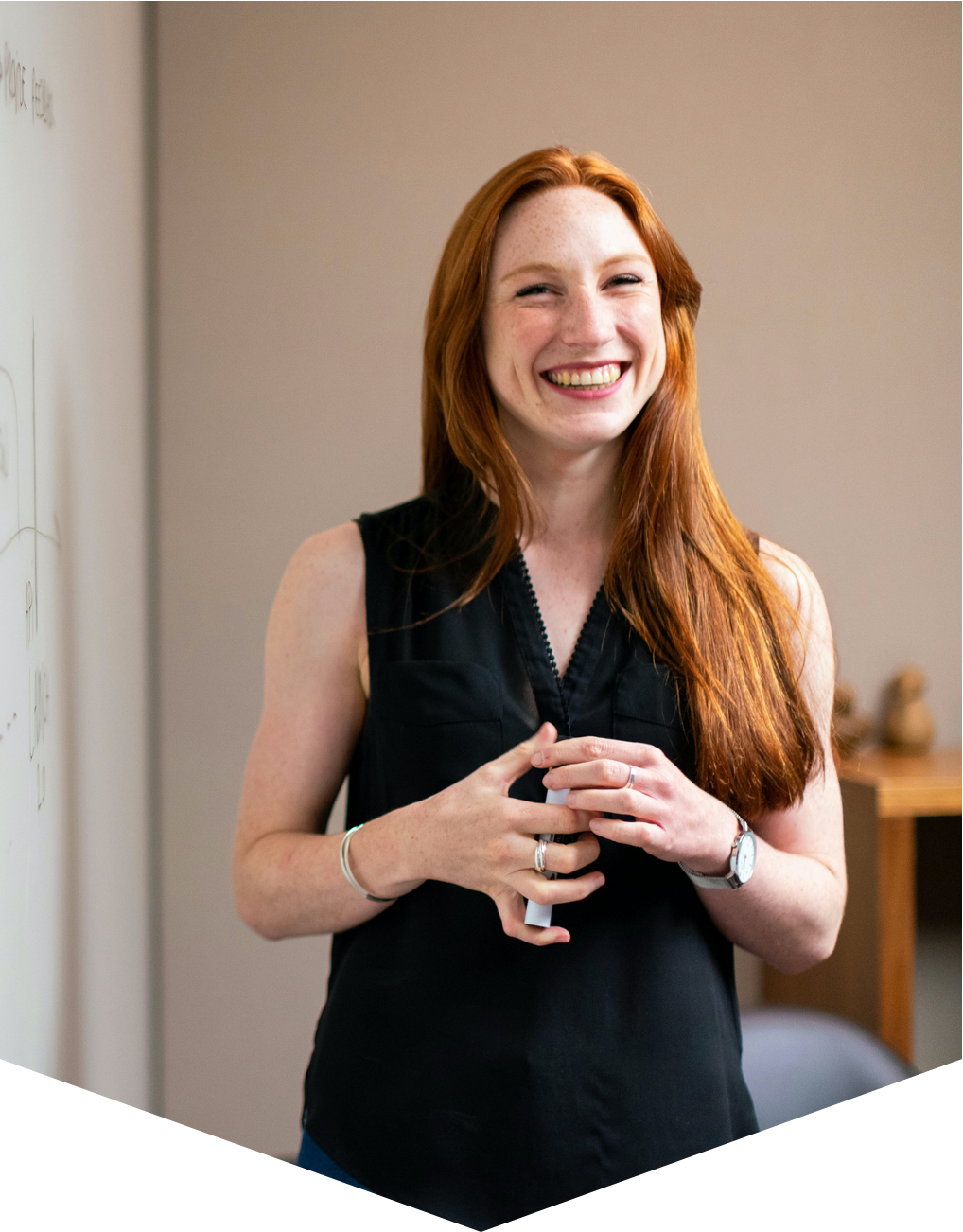 Our Founder
Name Surname
Presentations are communication tools that can be used as demonstrations, lectures, speeches, reports, and more. It is mostly presented before an audience.
Meet Our Team
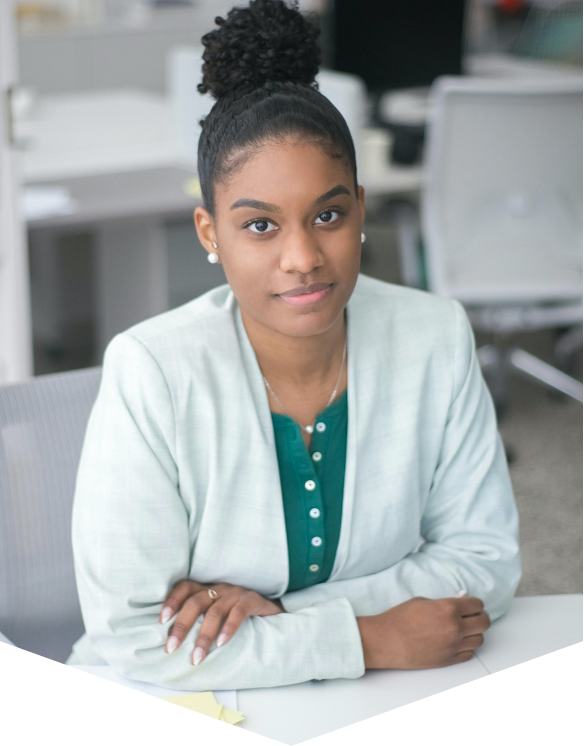 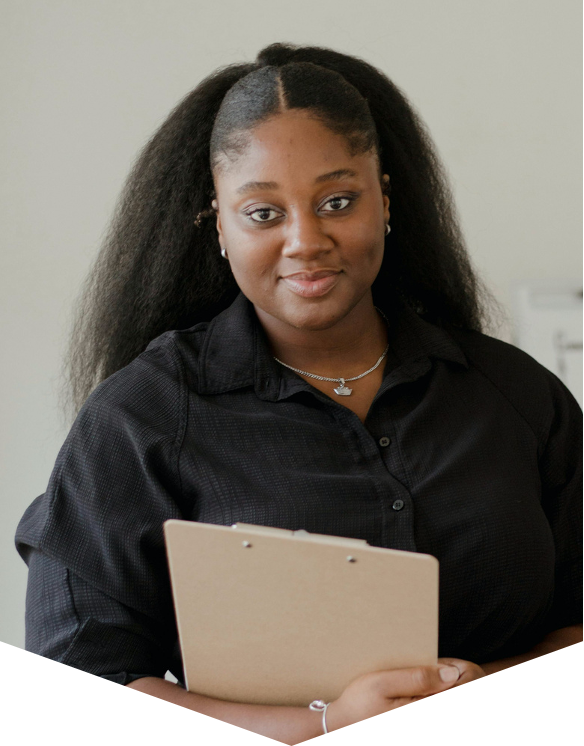 Name
Name
Elaborate on what you want to discuss.
Elaborate on what you want to discuss.
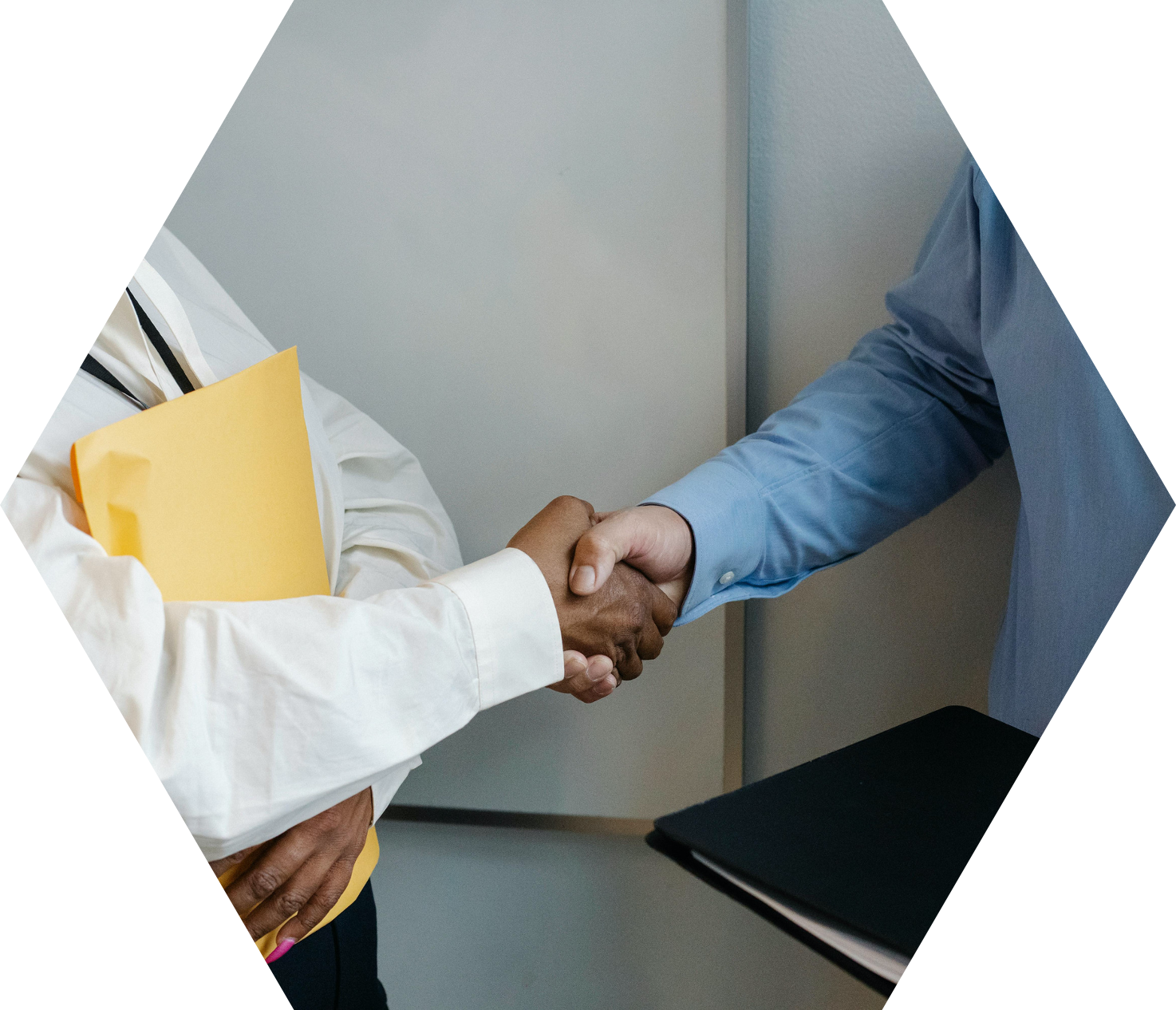 Thank you!
Write a closing statement or
 call-to-action here.
Resource Page
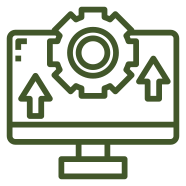 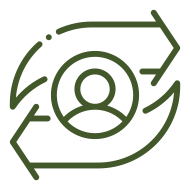 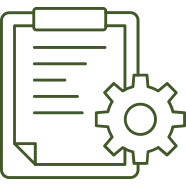 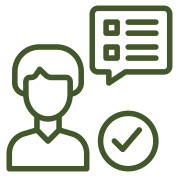 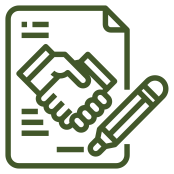 Use these design resources in your Canva Presentation.








You can find these fonts online too. Happy designing! 

Don't forget to delete this page before presenting.
This presentation template uses the following free fonts:
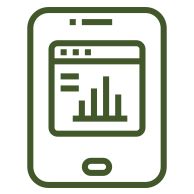 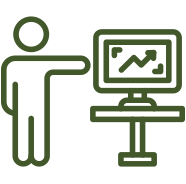 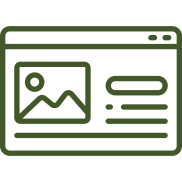 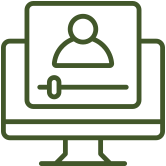 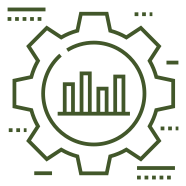 Titles: Saira
Headers: Yantramanav
Body Copy: Neuton
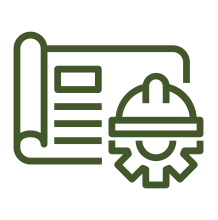 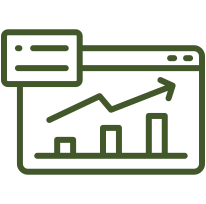 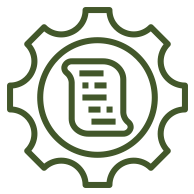 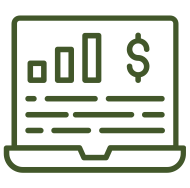 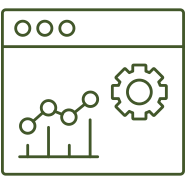 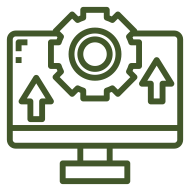 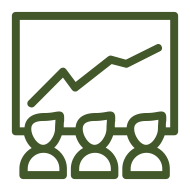 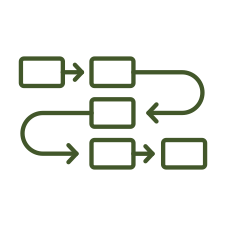 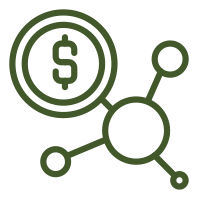 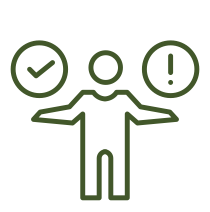 Credits
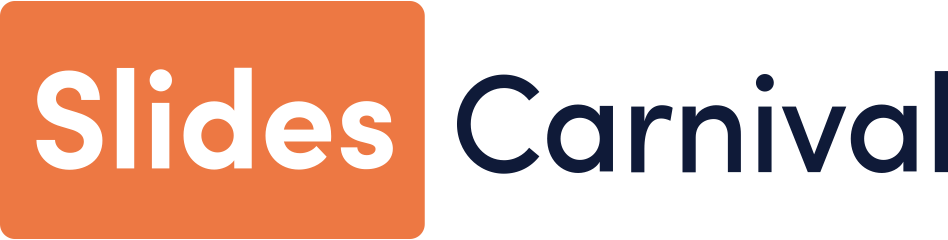 This presentation template is free for everyone to use thanks to the following:
SlidesCarnival for the presentation template
Pexels for the photos
Happy designing!